The BLE Device
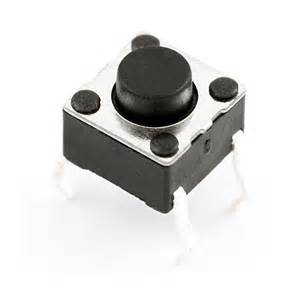 What it does
Button control
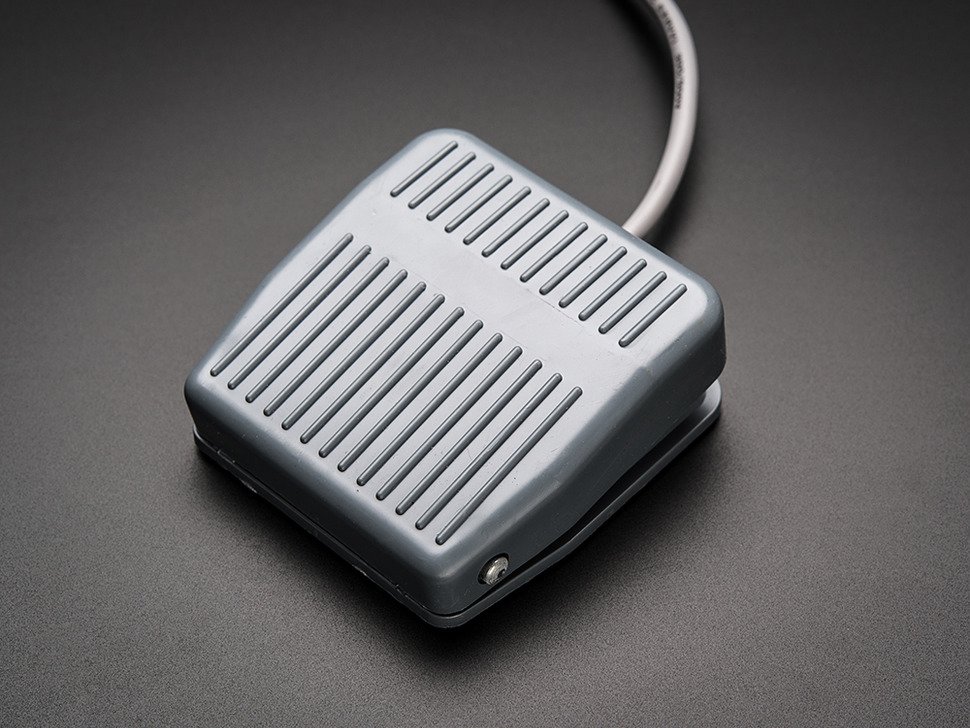 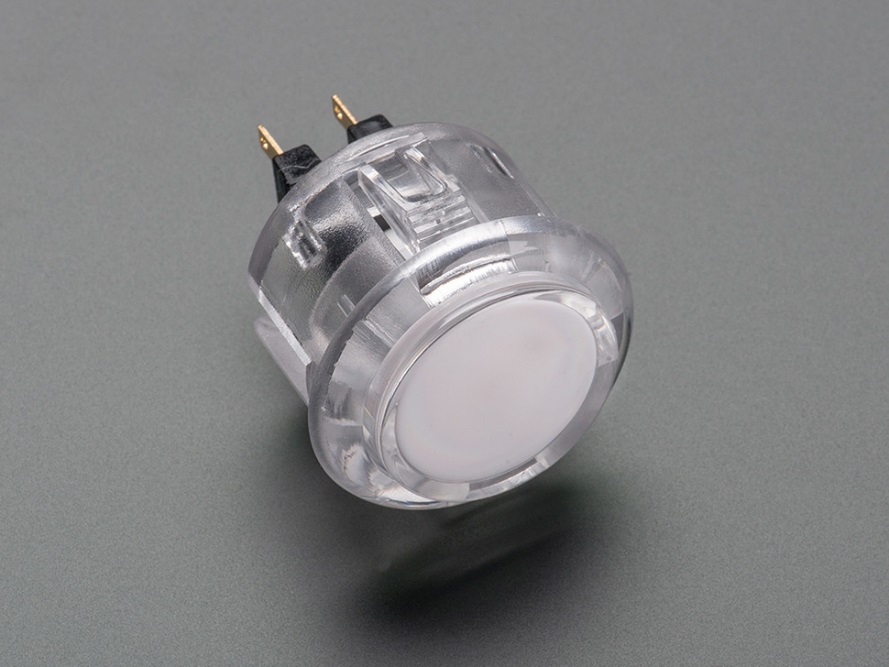 Who will use it?
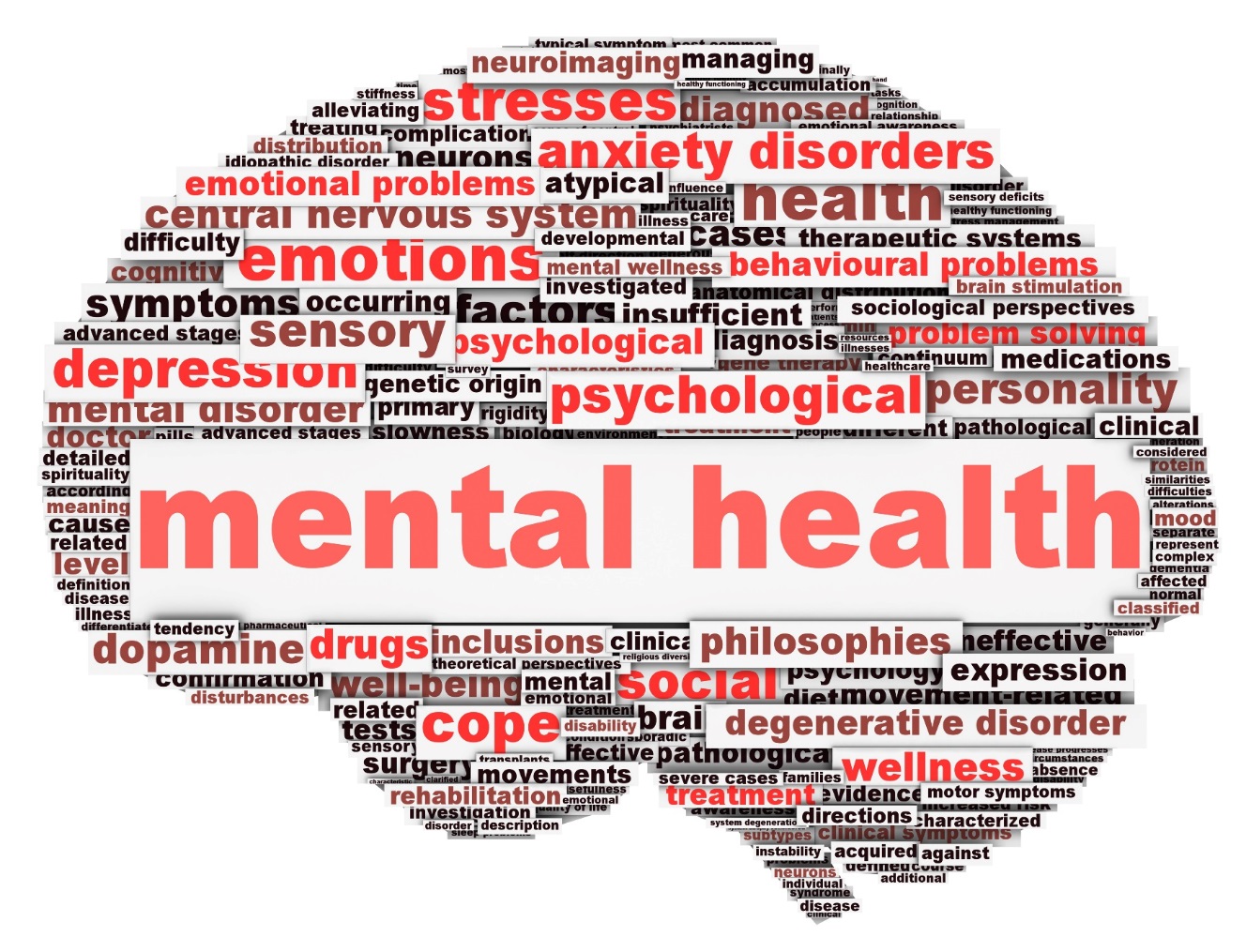 Parkinson's 
Mental handicap
Barry Amos
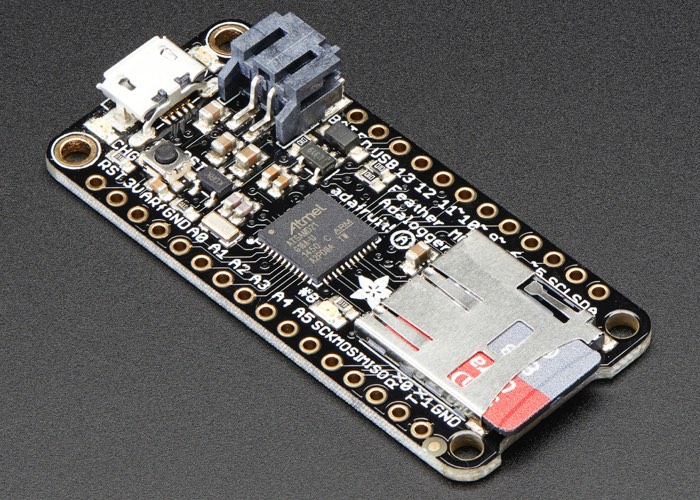 How it works
Buttons
Feather M0
IOS Control
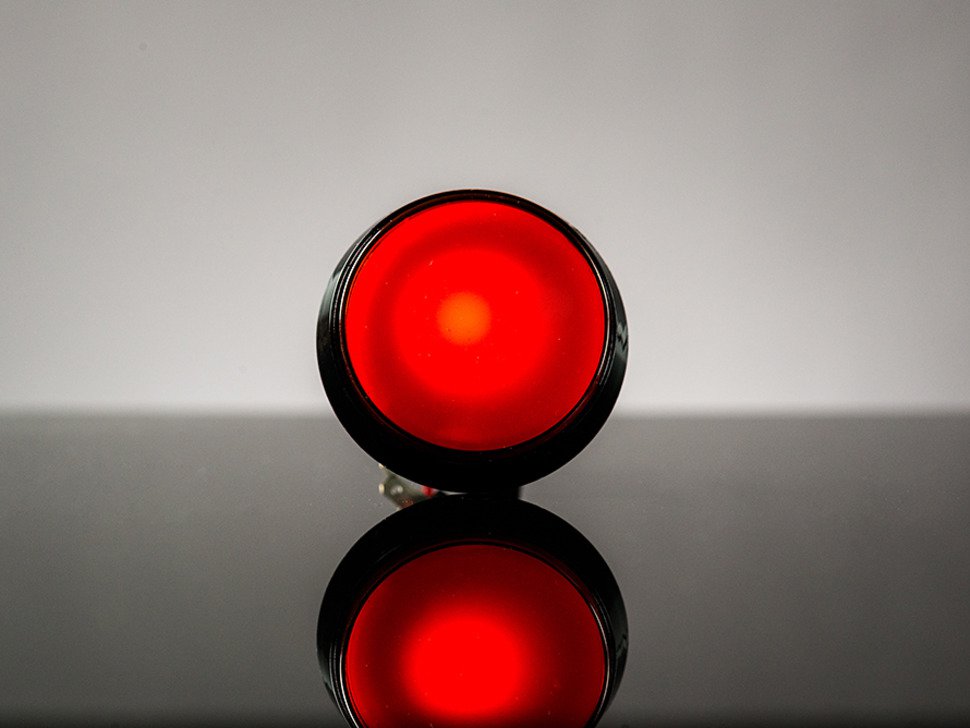 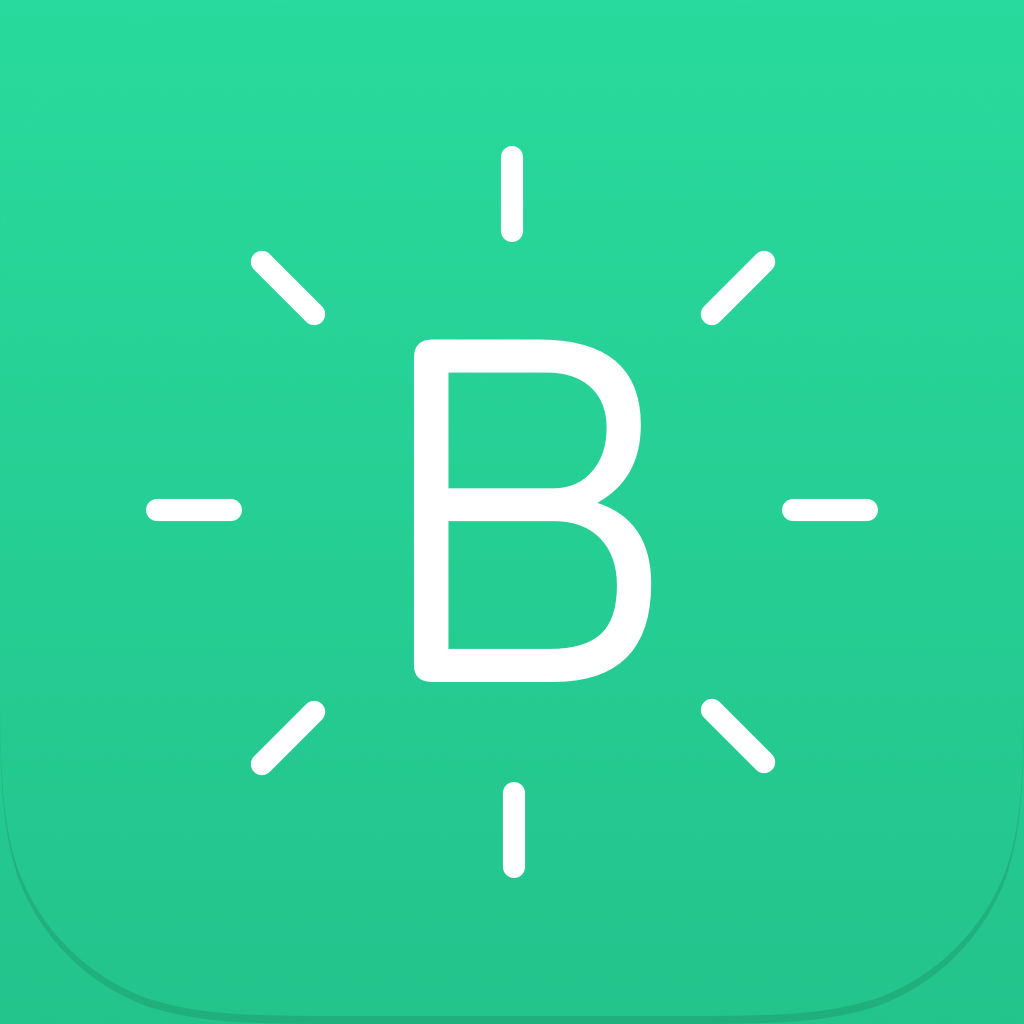 The beginning
Original project
Research 
Getting the parts
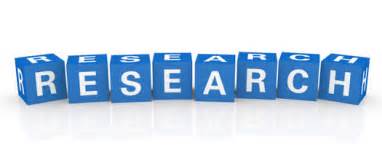 Why I built it
Looked fun
Can be used to help people
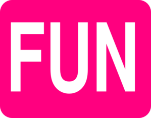 Where I'm at now
At the coding part
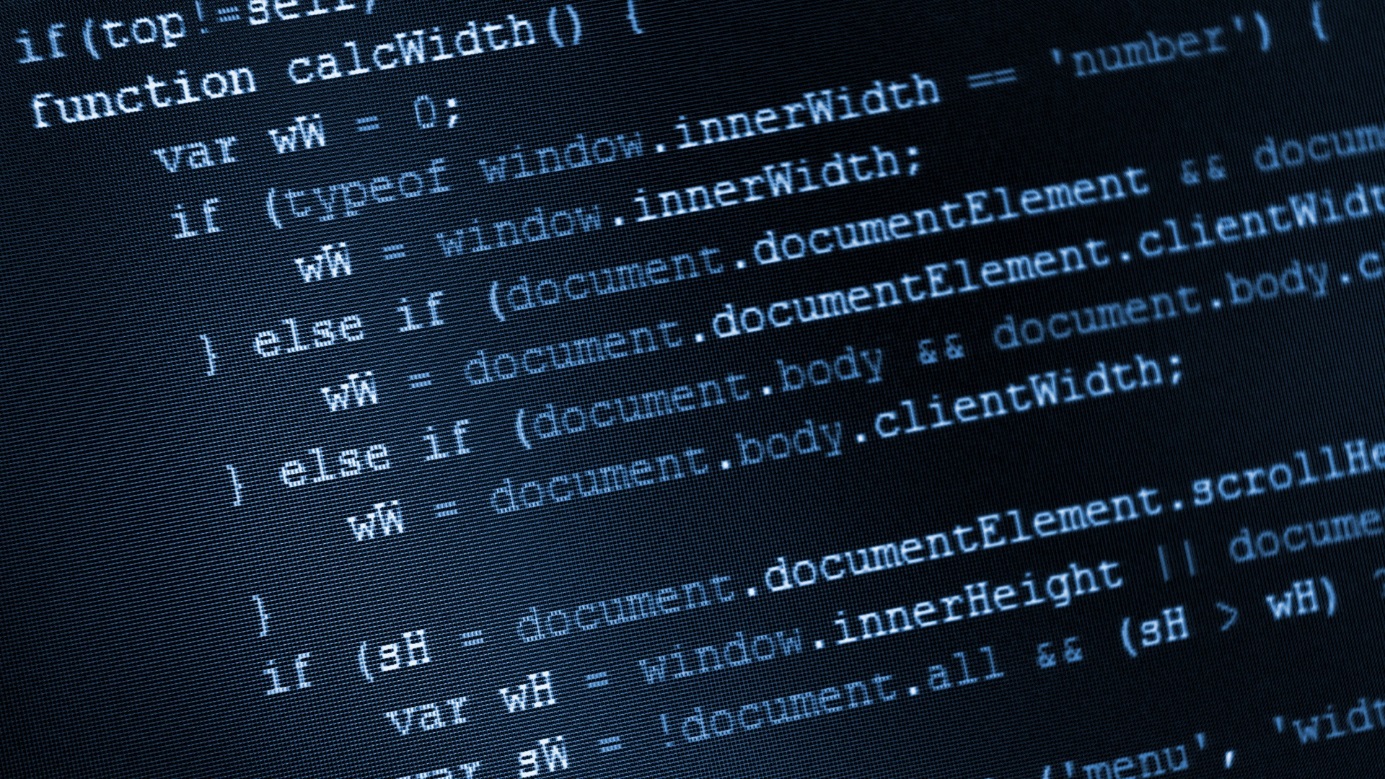 Highs and lows
Code was not working
Finding the error in the code
Error compiling
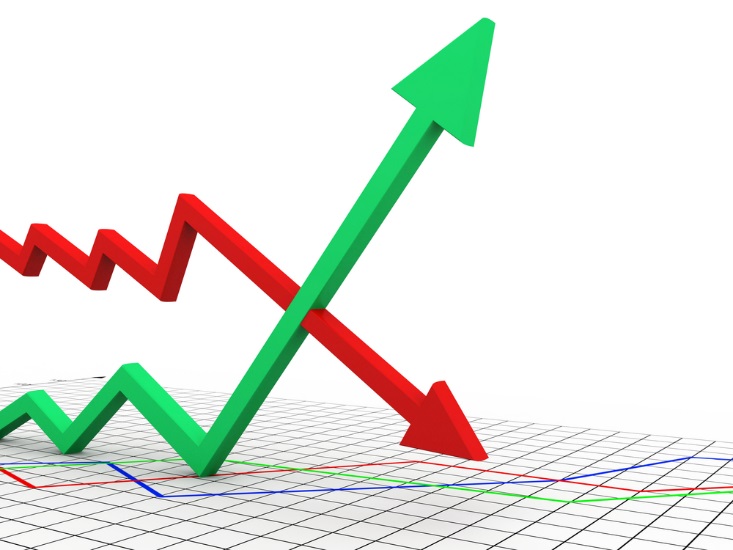 The End
Connect the buttons to the Feather
Test the project
Solder pins onto the feather
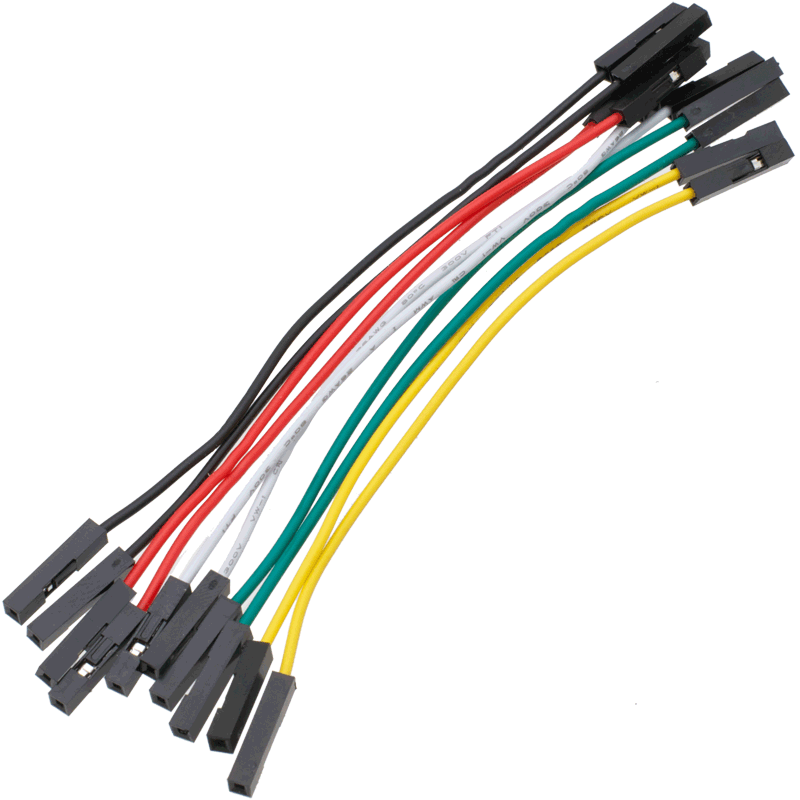 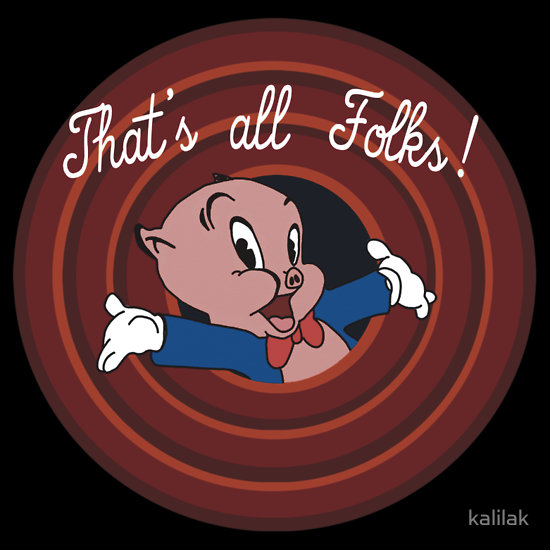